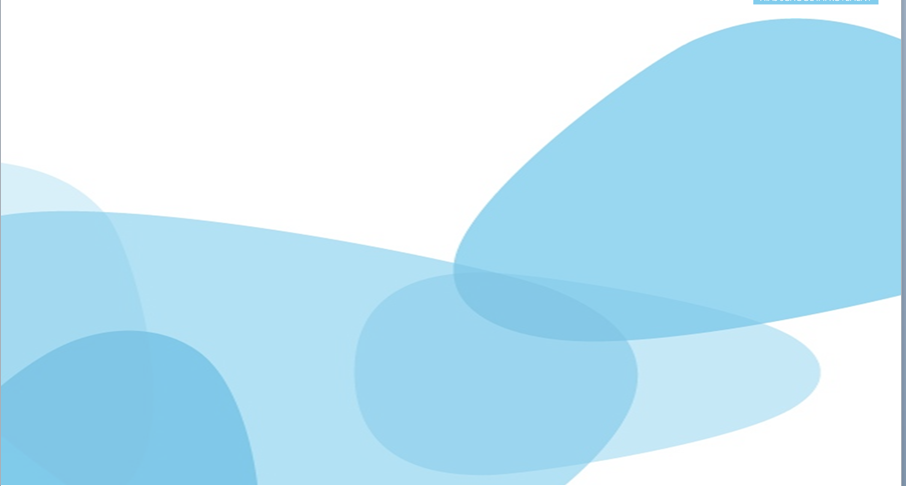 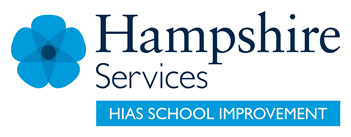 HIAS Blended Learning Resource
Year 4
Measurement – Time
Solve problems involving converting from hours to minutes, minutes to seconds, years to months, weeks to days.
HIAS maths  Team
Spring 2021
Final version

© Hampshire County Council
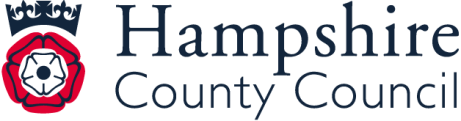 HIAS Blended Learning Resource
These slides are intended to support teachers and pupils with a blended approach to learning, either in-class or online. The tasks are intended to form part of a learning journey and could be the basis of either one lesson or a short sequence of connected lessons. 
The 4-step Polya model for problem solving has been used to provide a structure to support reasoning. Teachers may need to use more or fewer steps to support the range of learners in their class.
Teachers should delete, change and add slides to suit the needs of their pupils. Extra slides with personalised prompts and appropriate examples based on previous teaching may be suitable. When changing the slide-deck, teachers should consider:
Their expectations for the use of representations such as bar models, number lines, arrays and  diagrams.
Which strategies and methods pupils should use and record when solving problems or identifying solutions. This could include a range of informal jottings and diagrams, the use of tables to record solutions systematically and formal or informal calculation methods.
Teachers may also wish to record a ‘voice over’ to talk pupils through the slides.
HIAS Blended Learning Resource
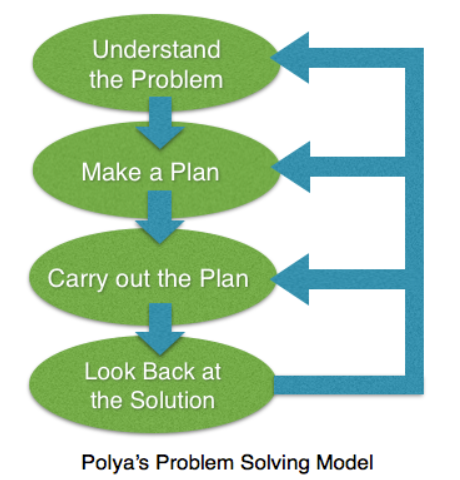 1945 George Polya published  ‘How To Solve It’ 2nd ed., Princeton University Press, 1957, ISBN 0-691-08097-6.
HIAS Blended Learning Resource
Time
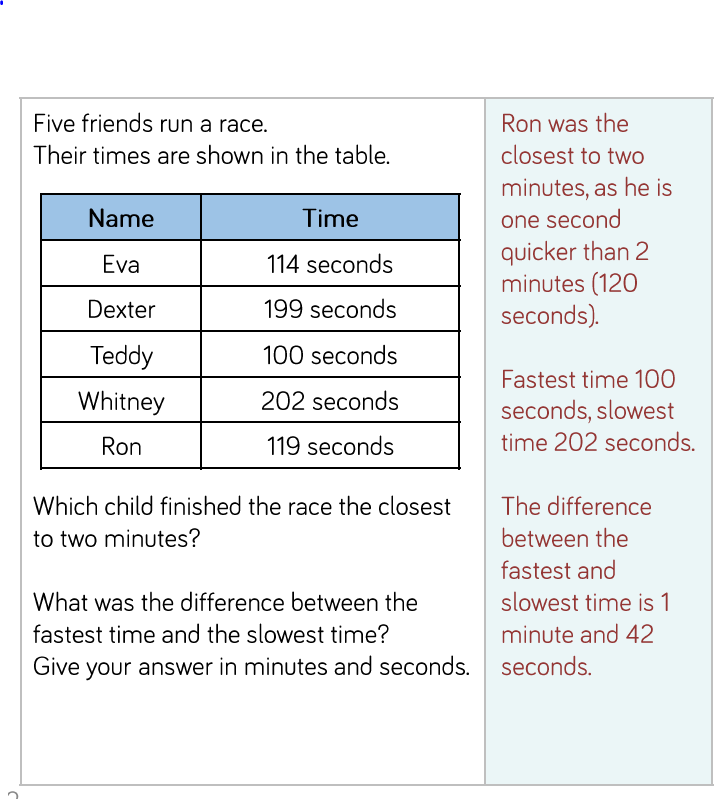 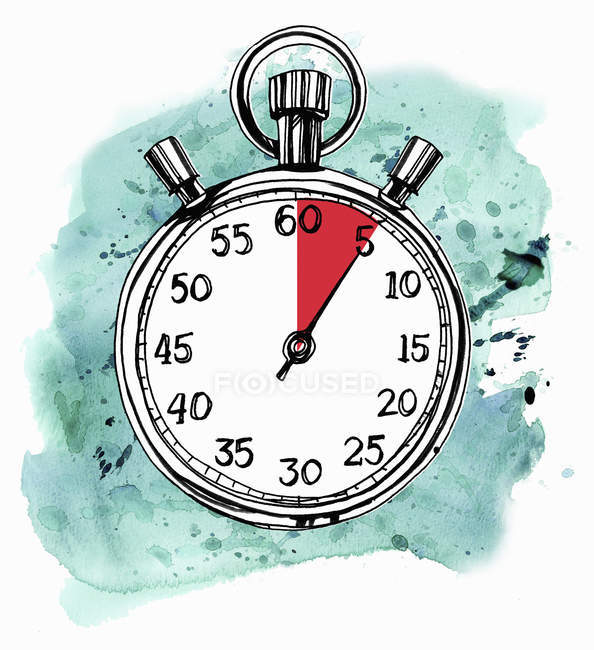 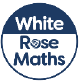 HIAS Blended Learning Resource
Understand the problem
The children have been racing against each other and recorded their times in seconds.

Key fact: 60 seconds =1 minute

Need to work out whose time is closest to 2 minutes.

Will need to change seconds into minutes for each person.

Also asked to work out the difference between fastest and slowest time.
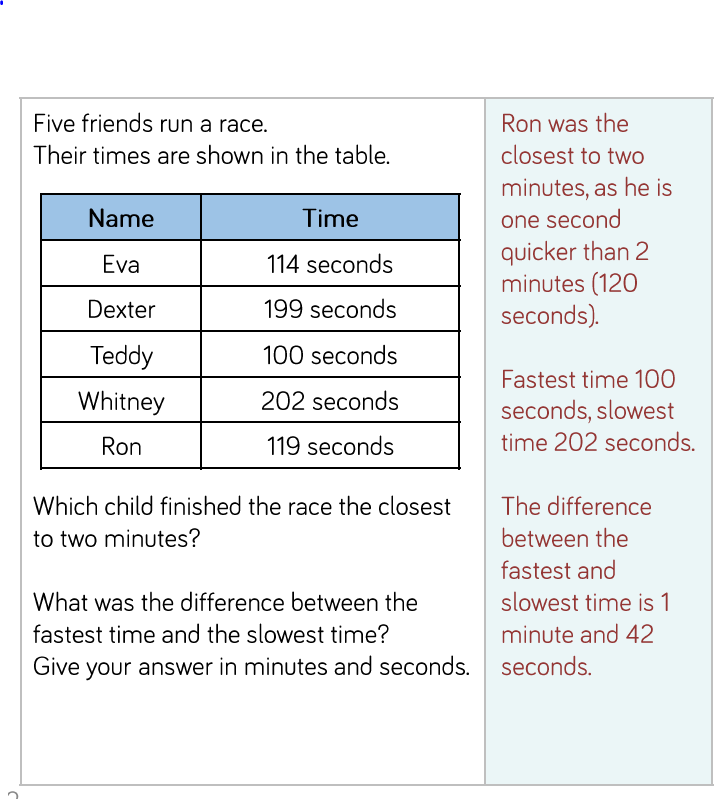 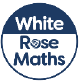 HIAS Blended Learning Resource
Make a Plan
Step 1:
Take each person in turn and work out how many whole minutes and left over seconds they took to run the race.

Step 2:
Count in groups of 60 seconds to see how many whole minutes taken. Record any seconds left over.

Step 3:
Identify the person who ran closest to 2 minutes

Step 4:
Work out the difference in minutes and seconds between the fastest and slowest person
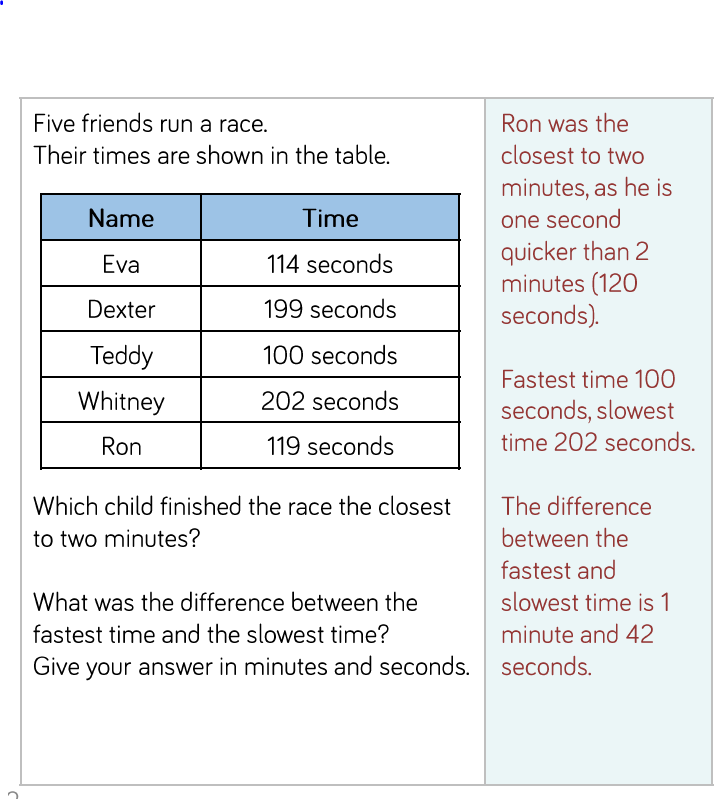 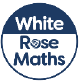 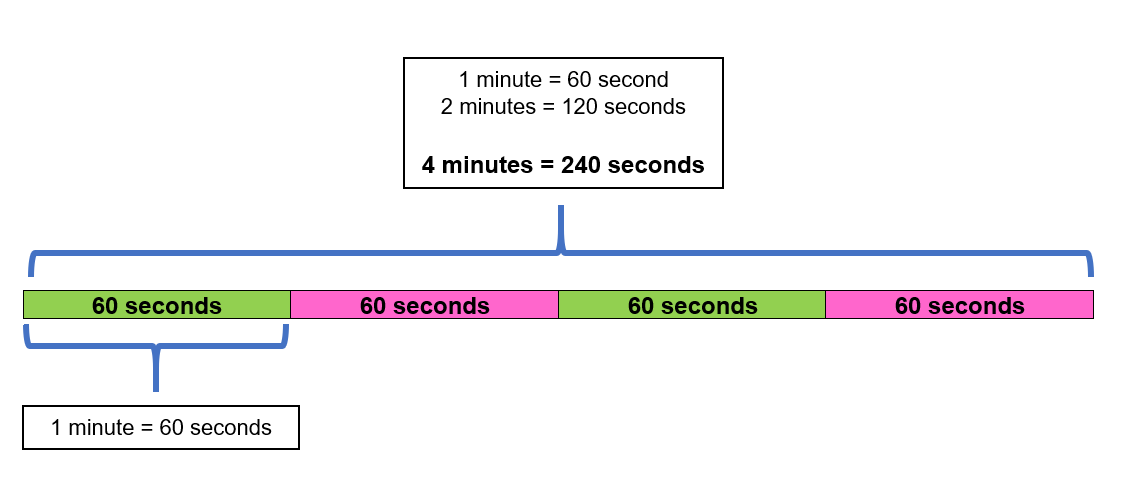 Converting seconds to minutes
70 seconds =60 seconds +10 seconds
70 seconds = 1 minute and 10 seconds
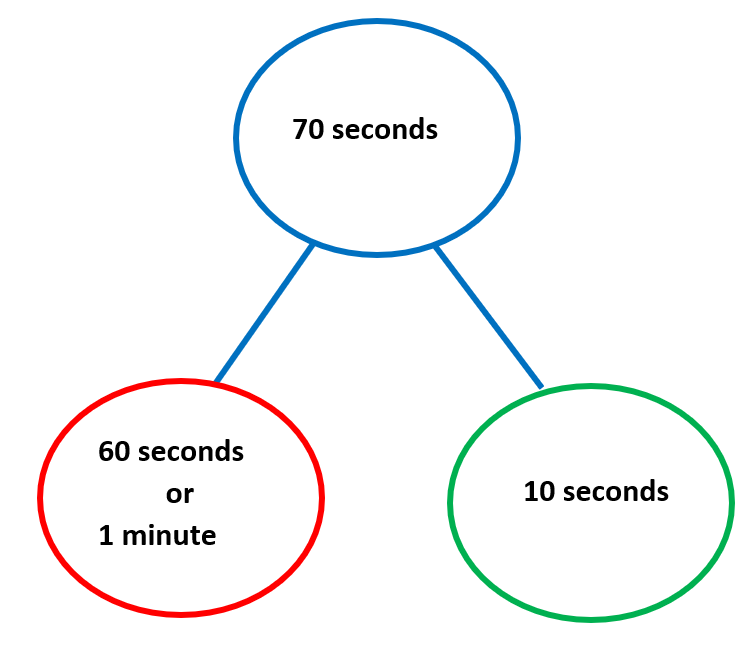 130 seconds =60 seconds +60 seconds +10 seconds
130 seconds = 2 minutes and 10 seconds
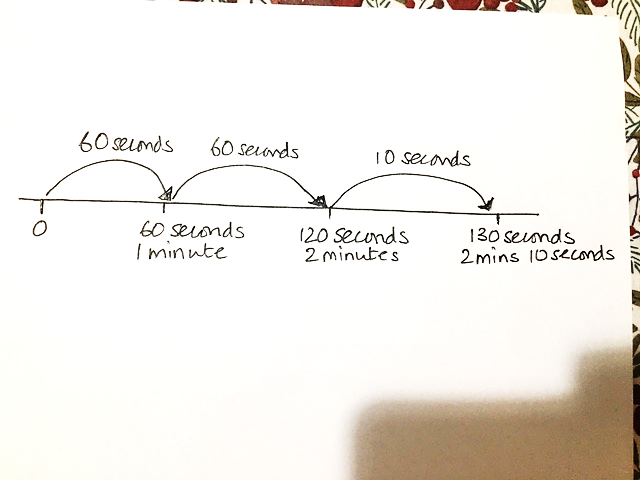 HIAS Blended Learning Resource
Carry out your plan: show your reasoning
Step 1:
Take each person in turn and work out how many whole minutes and left over seconds they took to run the race.

Step 2:
Count in groups of 60 seconds (1 minute) to see how many whole minutes taken. Record any seconds left over.
E.g. Eva 114 seconds.
60 seconds + 54 seconds = 114 seconds
1 minute and 54 seconds

Step 3:
Identify the person who ran closest to 2 minutes
2 minutes = 120 seconds

Step 4:
Work out the difference in minutes and seconds between the fastest and slowest person
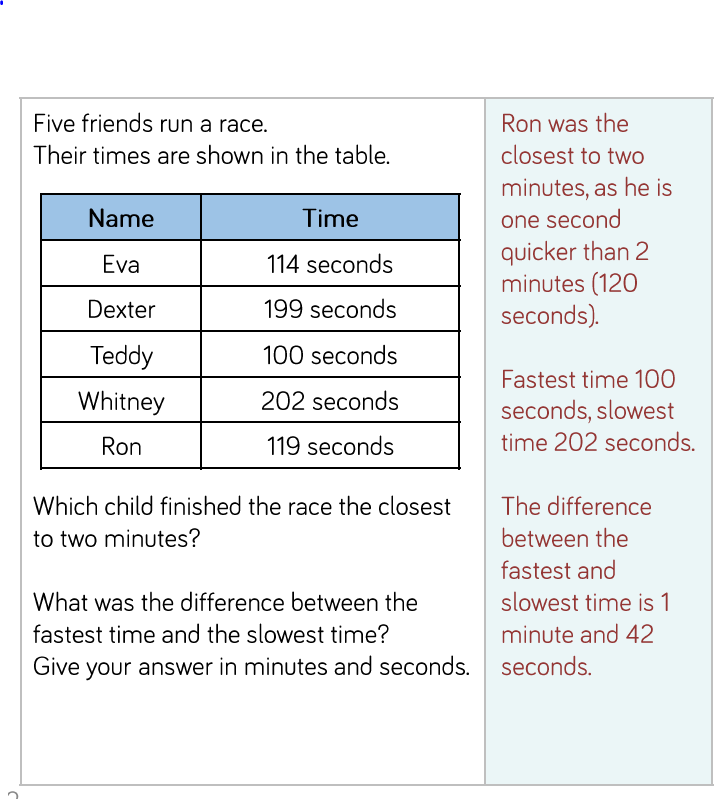 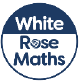 Step 2:
Count in groups of 60 seconds (1 minute) to see how many whole minutes taken. Record any seconds left over.
Step 1:
Take each person in turn and work out how many whole minutes and left over seconds they took to run the race.
Ron 119 seconds.
60 seconds x 2 = 120 seconds
1 minute and 59 seconds
Eva 114 seconds.
60 seconds + 54 seconds = 114 seconds
1 minute and 54 seconds
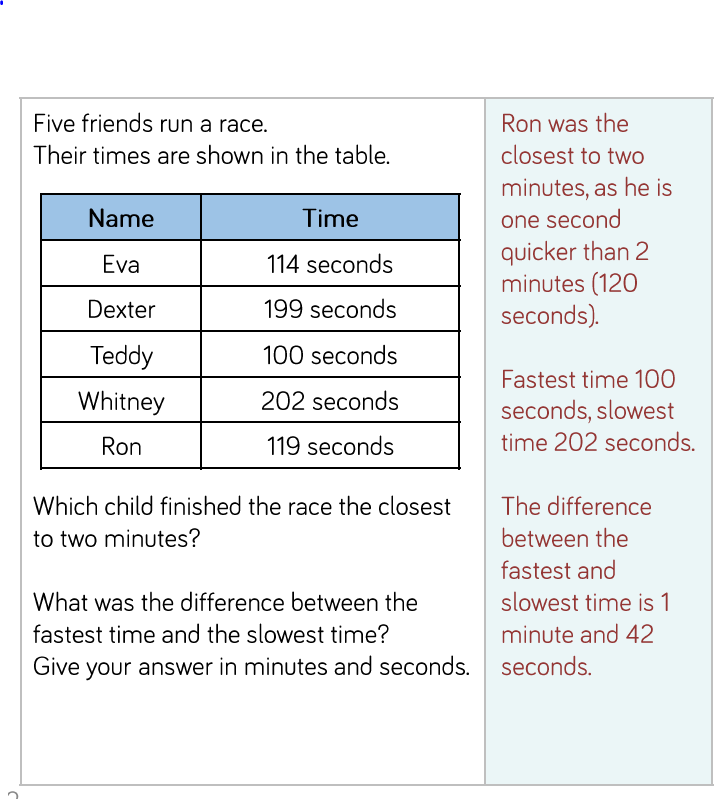 Dexter 199 seconds.
60 seconds + 60 seconds +60 seconds +19 seconds = 199 seconds
3 minutes and  19 seconds
Whitney 202 seconds.
60 seconds x 3  = 180 seconds
3 minutes
180 seconds +22 seconds = 202 seconds
3 minutes and 22 seconds
How will you show your solutions?
Using a bar model?
Using a number line
Using a ‘cherry’ model?
Teddy 100 seconds.
60 seconds + 40 seconds  = 100 seconds
1 minute and  40 seconds
Which calculating strategy will you use?

You could use addition number sentences eg Eva, Dexter, Teddy
You could use multiplication, thinking about how many groups of 60 there are in the number of seconds eg Ron, Whitney
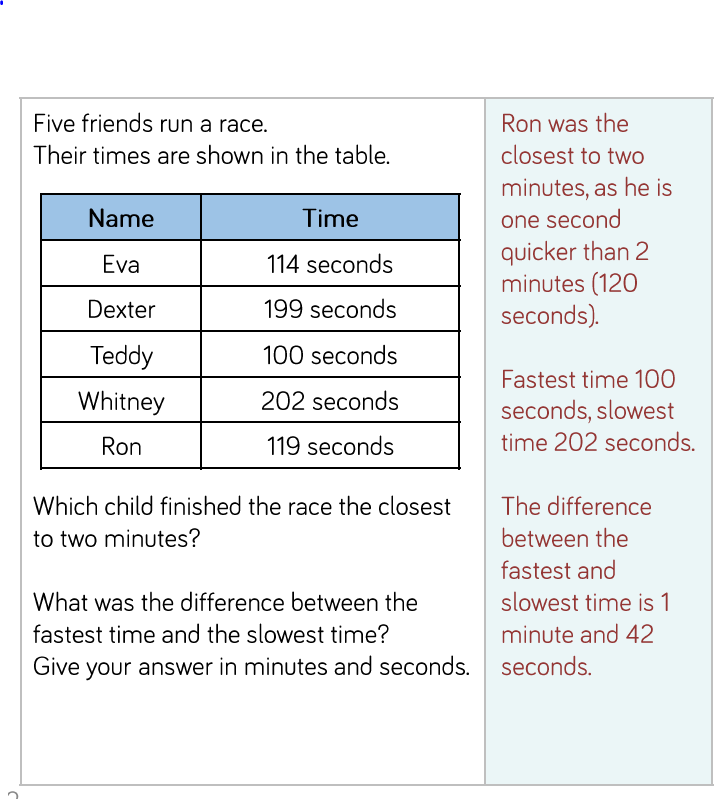 Step 4:
Work out the difference in minutes and seconds between the fastest and slowest person
Fastest -Teddy: 100 seconds 
Slowest- Whitney: 202 seconds

Difference between fastest and slowest time  in seconds:
202-100 = 102 seconds

102 seconds = 
60 seconds + 42 seconds = 1 minute and 42 seconds
Step 3:
Identify the person who ran closest to 2 minutes
2 minutes = 120 seconds
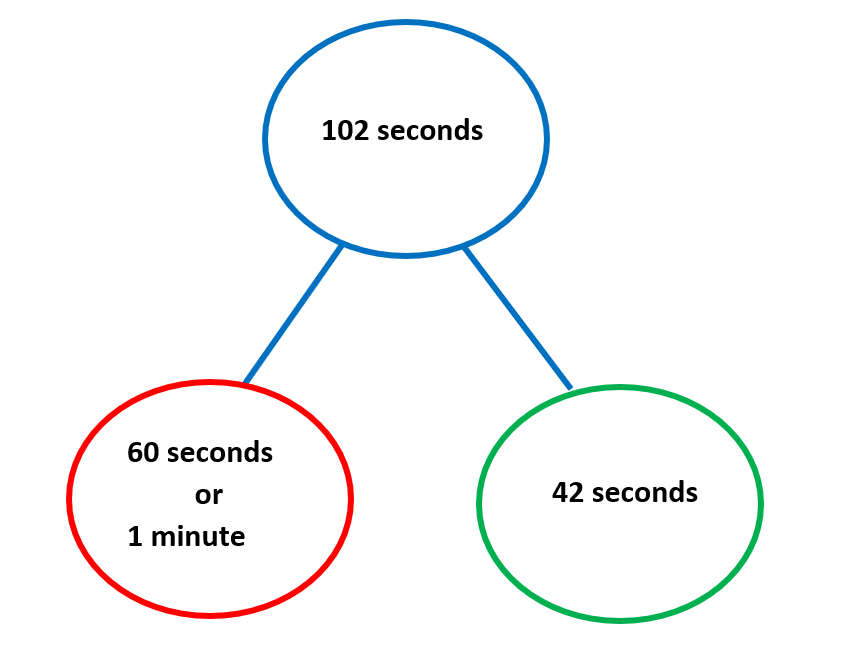 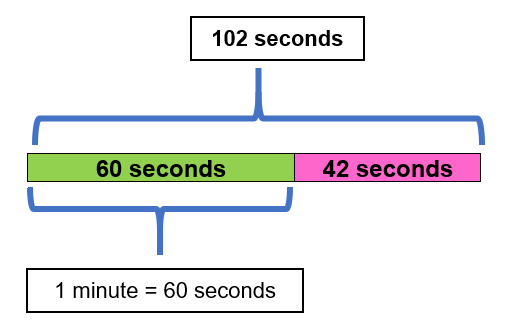 Ron 119 seconds.
60 seconds x 2 = 120 seconds
1 minute and 59 seconds
HIAS Blended Learning Resource
Review your solution: does it seem reasonable?Which steps/ parts did you find easy and which harder?
How could you check?

Go through the steps you took  and check for errors
	Remember there are two questions to 	answer. One answer needs to be 	given in minutes and seconds 	

2. Try to solve the calculation a different way and see if you get the same answer. 
	You could divide the number of 	seconds by 60 to work out how many 	minutes.
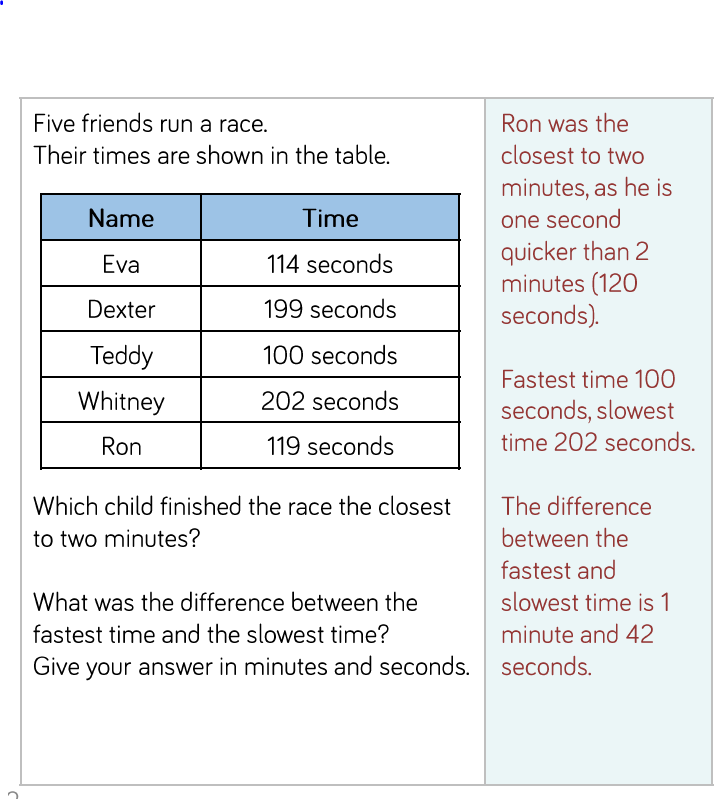 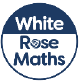 HIAS Blended Learning Resource
Now try this one
Understand the problem

Make a plan

Carry out your plan: show your reasoning 

Review your solution: does it seem reasonable?

Think about your learning: which parts of the problem did you find easy and which parts did you find harder?
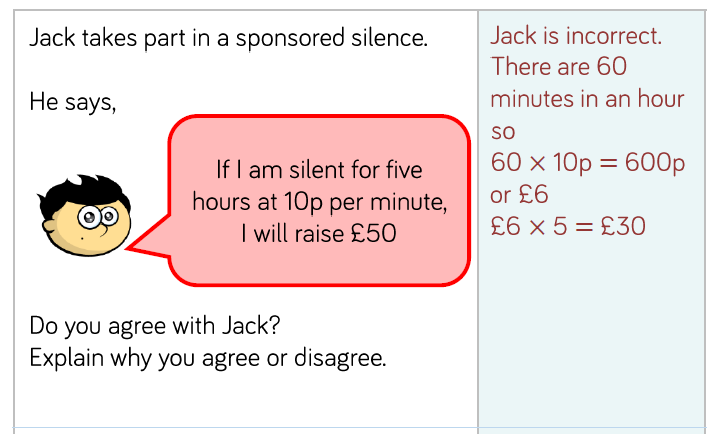 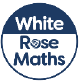 HIAS Blended Learning Resource
HIAS Maths team
The HIAS maths team offer a wide range of high-quality services to support schools in improving outcomes for learners, including courses, bespoke consultancy and in-house training.  

For further details referring to maths, please contact either of the team leads:
	Jacqui Clifft : Jacqui.clifft@hants.gov.uk
	Jo Lees: Jo.Lees@hants.gov.uk

For further details on the full range of services available please contact us using the following details:
 
Tel: 01962 874820 or email: hias.enquiries@hants.gov.uk 






For further details on the full range of services available please contact us using the following details:
 
Tel: 01962 874820 or email: hias.enquiries@hants.gov.uk
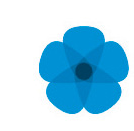 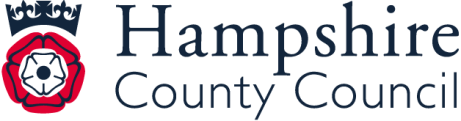